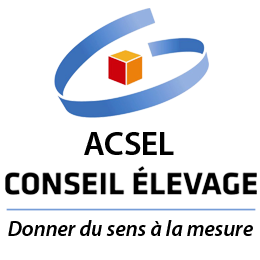 PATU’RA
Avril 2023 – Bulletin n° 3
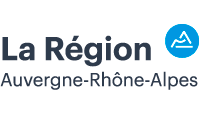 Les premières mesures de croissance …
Le vent et le froid ont limité la croissance de l’herbe  début avril. De plus, les gelées matinales ont pénalisé la qualité de l’herbe. La croissance pour cette semaine a été de 37,6 kg de MS/ha/jour (sem 14), 41,4 kg MS en plaine et 28,2 kg MS en montagne. Cette croissance est correcte pour début avril (26 kg MS en 2022 et 42,8 kg MS en 2021). Avec 37 kg de croissance, on peut nourrir un peu plus de 2 vaches par ha en 100% pâture.
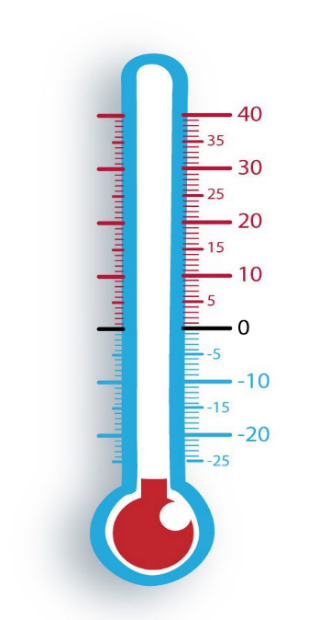 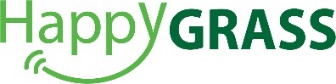 A la découverte de l’outil		            
      ZOOM sur le Module « Pâturage » 
Avec la licence découverte, vous pouvez saisir votre calendrier de pâturage et obtenir un bilan de fin de campagne, la part de pâture dans la ration, le rendement par parcelle, …
Fin du 1er tour
600 à 700°C base 1er février
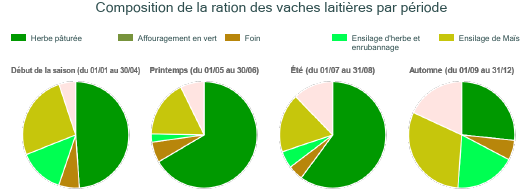 Fin du déprimage
500 à 550°C base 1er février
Saillenard, 220m
22L/VL                 10 kg MS
225 gr de concentrés/kg
Cout de ration 141€/1000L
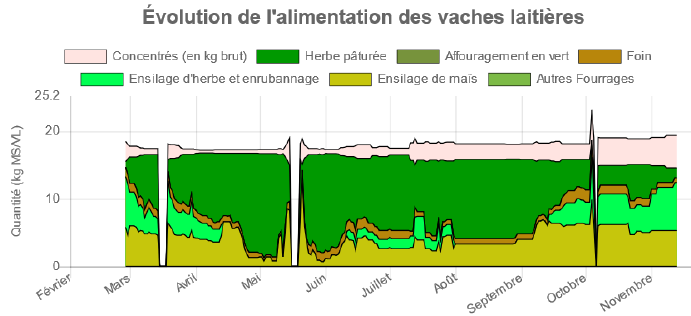 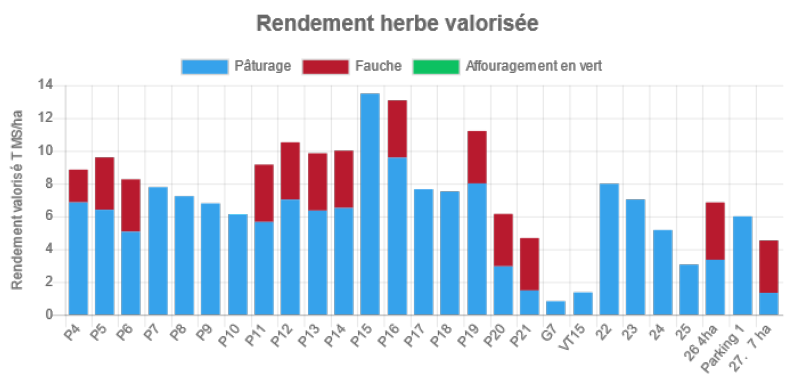 Mise à l’herbe
250 à 300°C base 1er février
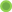 Résultats de croissance des élevages suivis
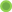 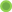 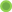 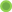 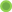 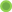 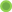 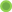 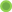 Frontenaud   , 200m
27,4 L/VL               5,6 kg MS
127g de concentrés/kg
Cout de ration 106€/1000L
Cr↗ = 49,4 kgMS
+ la version smartphone  le calendrier toujours dans la poche
 la rapidité de saisie avec la recopie des données de la veille
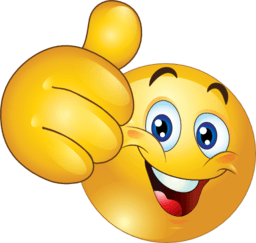 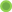 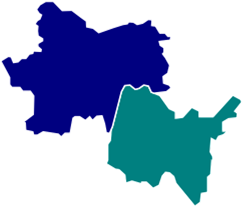 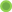 Croissance en kg MS/ha/jr
Système ensilage
Système foin
               Kg MS pâturée dans la ration
Varennes , 200m
36 L/VL                5 kg MS
150 g de concentrés/kg
Cout de ration 121€/1000L
Cr↗ = 24,7 kgMS
Champagnat, 
29L/VL       8  kg MS 
208g de concentrés/kg 
Cout de ration 134€/1000L
Cr↗ = 27,9 kgMS
Chevroux, 200m
30 L/VL                6 kg MS
182 g de concentrés/kg
Cout de ration 141 €/1000L
Cr↗ = 51,6 kgMS
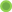 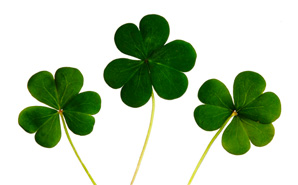 Relevant, 200m
27,5 L/VL      13 kg MS
105 g de concentrés/kg
Cout de ration 83 €/1000L
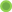 Rémi BERTHET, rberthet@acsel-ce.fr